ЗДОРОВЫЙ ОБРАЗ ЖИЗНИ В ДОУ
Воспитатель детского сада №8 
г. Балаково   Саратовской области 
Скибинская Дарья Александровна
« Я не боюсь ещё и ещё раз повторить                                                   Забота о здоровье - это важнейший труд                                                                                                                                                                                                            Воспитателя, от жизнерадостности,Бодрости детей зависит их духовная жизнь,Мировоззрение, умственное развитие,Прочность знаний, вера в свои силы»                                                                           В.А.Сухомлинский.
Зарядка пробуждение
Босоножье
Обширное умывание
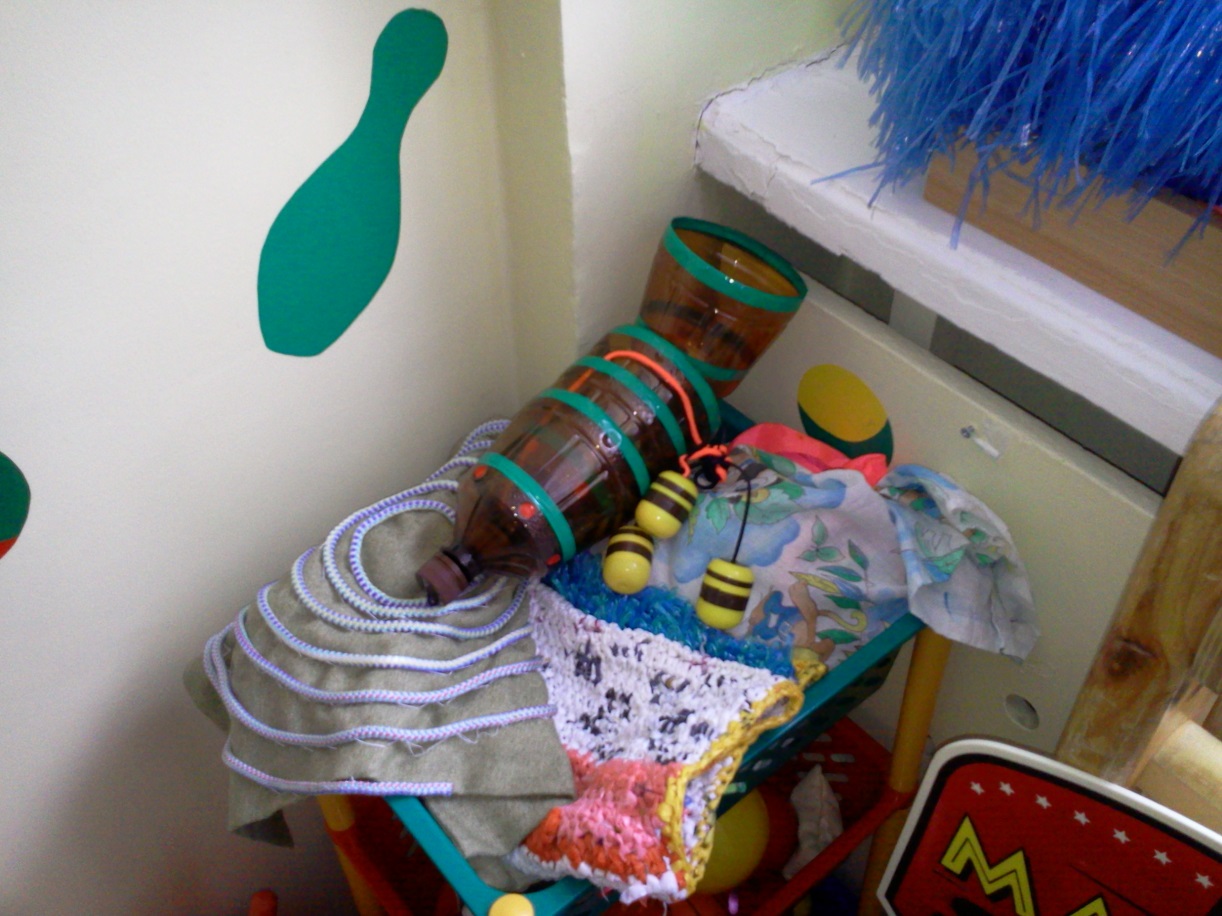 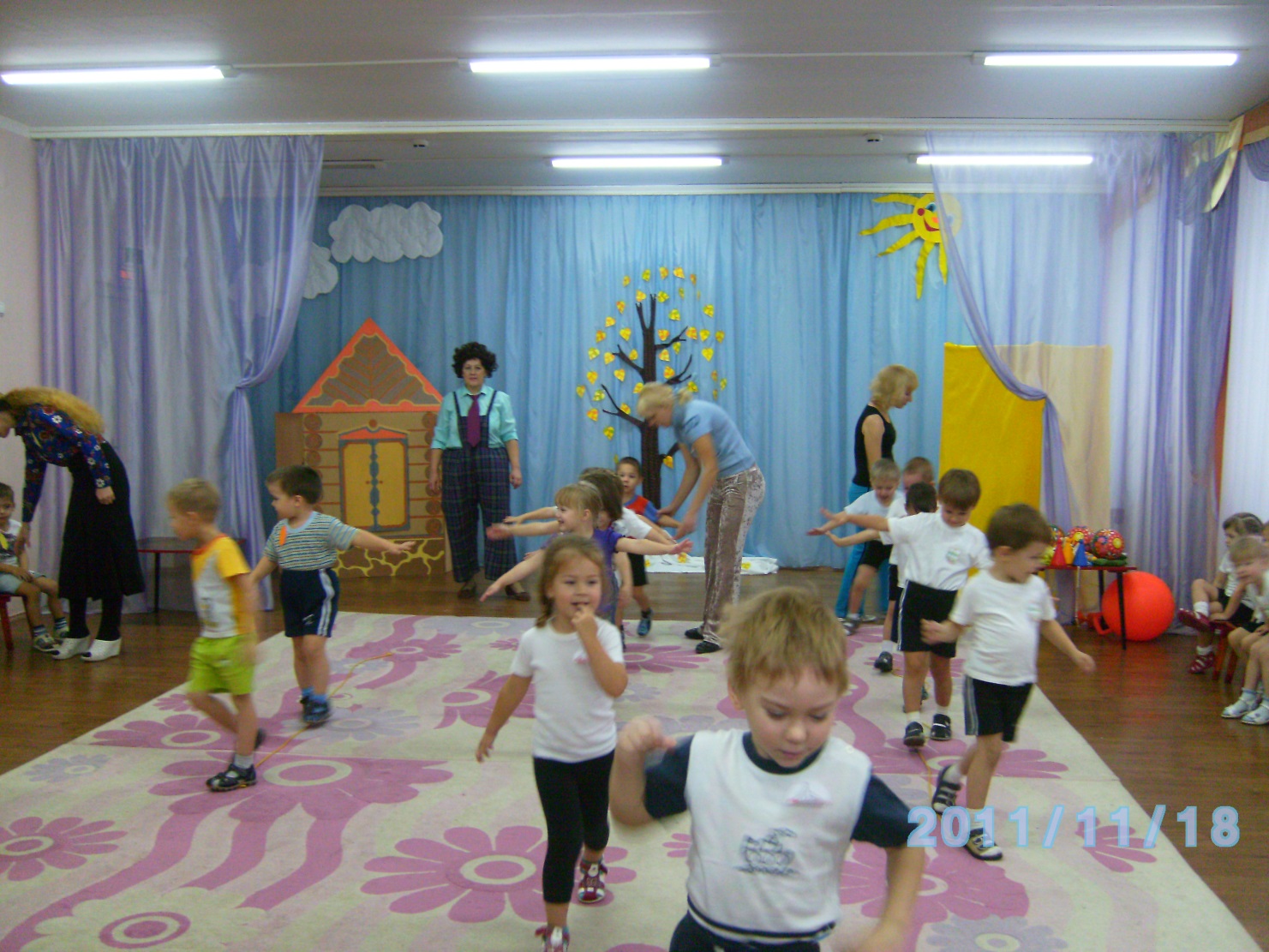 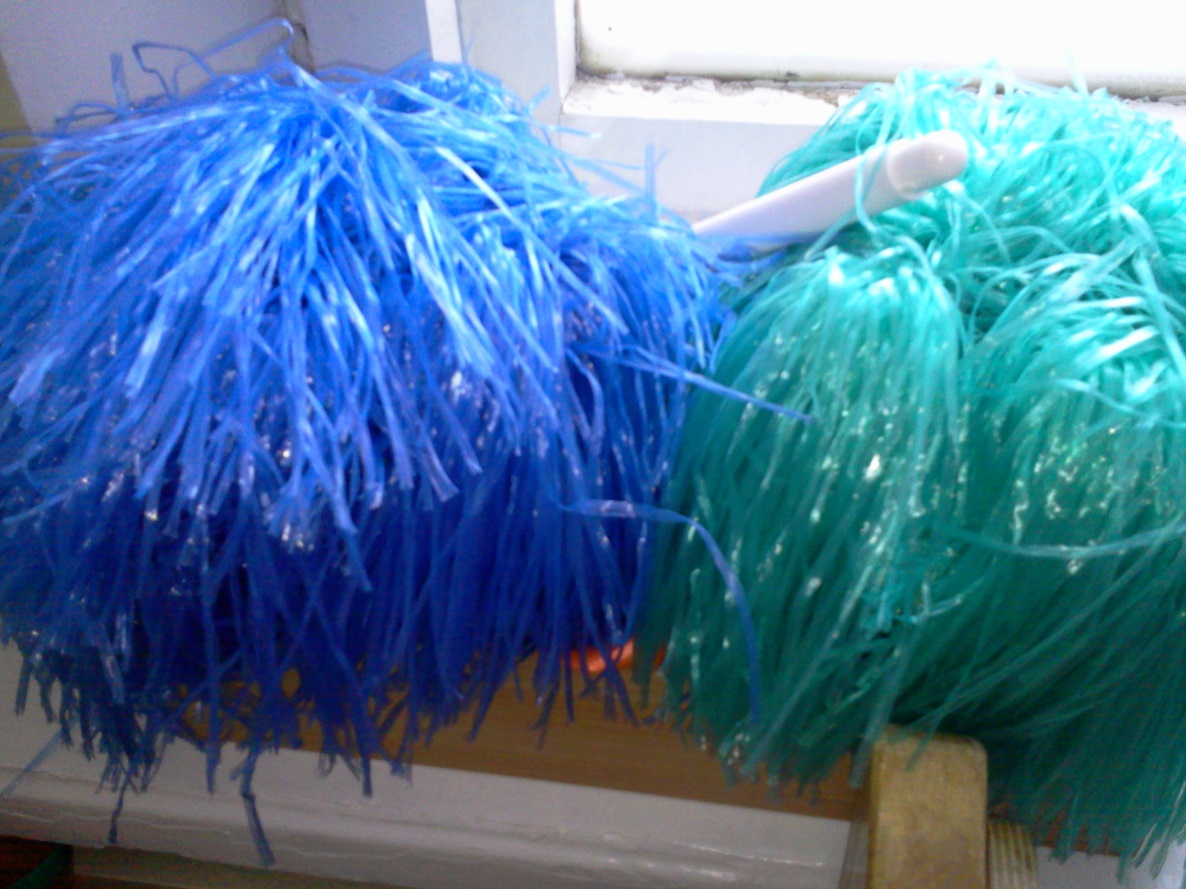 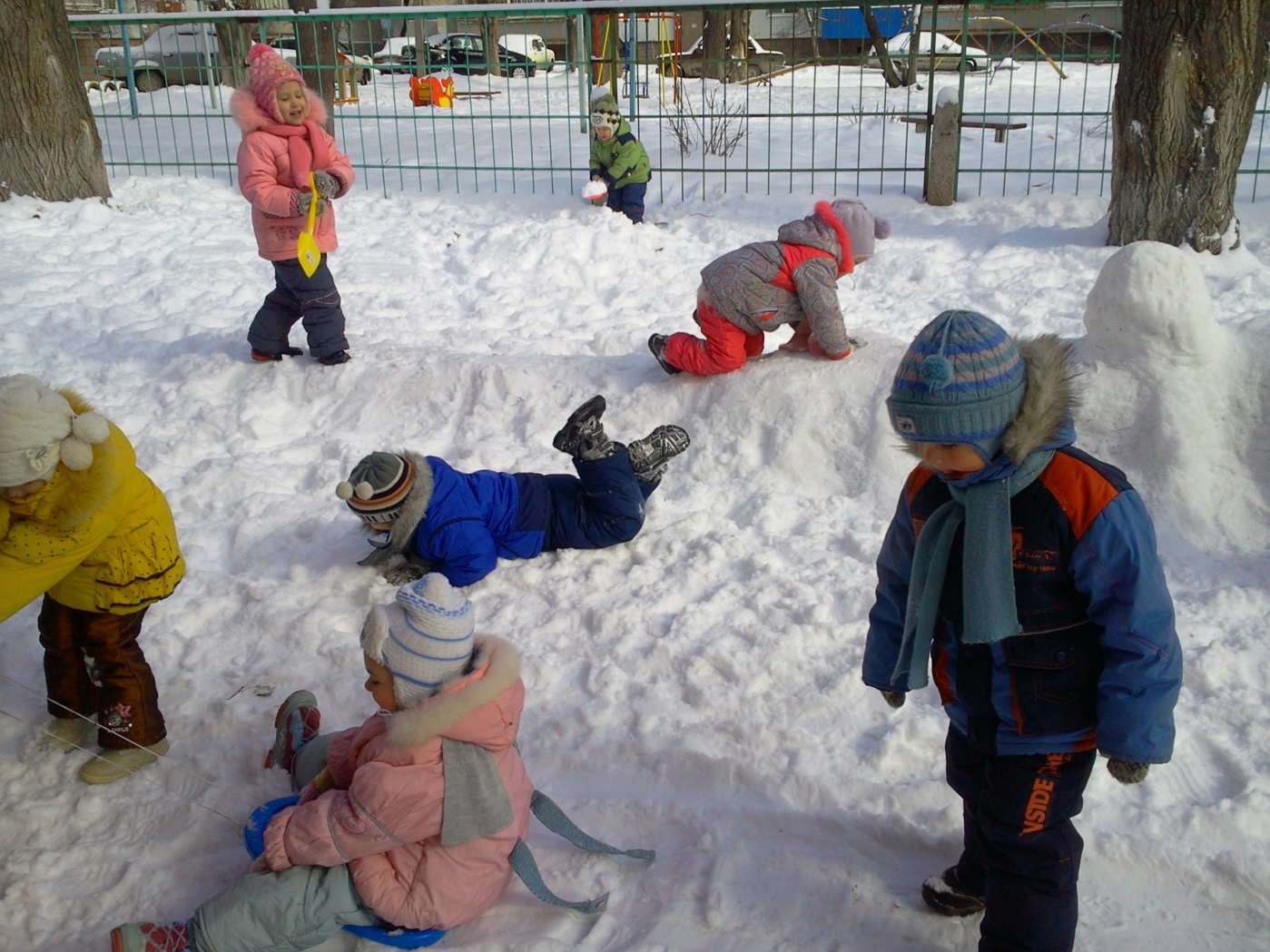